IEEE 802.15 Status Liaison to ISO/IEC JTC1/SC6January 2017
Bob Heile
IEEE 802.15 Working Group Chair

bheile@ieee.org
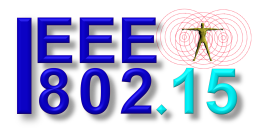 DCN 15-17-0001-00-0000
802.15 Completed Projects
802.15.1-Original Bluetooth
802.15.2-Coexistence Recommended Practice Bluetooth/802.11
802.15.3-High Rate (55 Mbps) Multimedia WPAN
802.15.3-2003 amendments:
802.15.3c-High Rate (>1Gbps) mmWave 15.3 PHY
802.15.3-2016 Revision-  High Rate Wireless Multimedia Networks
802.15.3-2016 amendments:
802.15.3e High Rate (100GHZ), Close Proximity Communications using mmWave & total transaction time <250ms (pending SASB approval Jan 20)
802.15.4 Low Rate Wireless Networks (see next slide for detail)
802.15.5-Mesh Networking Recommended Practice
802.15.6- Body Area Networking for medical and entertainment applications
802.15.7- Visible Light Communications using structured lighting
802.15.9- Key Management Protocol
802.15.10- Layer 2 Routing (pending SASB approval Jan 20, 2017)
802.15 Completed Projects – 802.15.4
802.15.4-Low Rate (250kbps). Energy Efficient WPAN for WSN type applications
15.4-2003 amendments:
802.15.4a-Higher data rate 15.4 UWB PHY802.15.4-2006
802.15.4-2006
15.4-2006 amendments:
802.15.4c-Sub 1 GHz 15.4 PHY for China
802.15.4d-Sub 1 GHz 15.4 PHY for Japan
802.15.4-2011
15.4-2011 amendments:
802.15.4e- 15.4 MAC Enhancements (GTS among others)
802.15.4f-  15.4 PHY for Active RFID
802.15.4g- 15.4 PHY for Field Area Smart Utility Networks
802.15.4-2011: 15.4 Roll-up to include 15.4a,c & d
802.15.4j- 15.4 PHY using US dedicated medical band
802.15.4k- 15.4 PHY for Low Energy Critical Infrastructure Monitoring
802.15.4m- 15.4 PHY for operation in TV White Spaces
802.15.4p- 15.4 PHY for Rail Communications and Control
802.15.4-2015
15.4-20015 amendments:
802.15.4n- 15.4 PHY for Chinese Medical Applications 
802.15.4q- Ultra Low Power 15.4 PHY
802.15.4t- Backward compatible 2 Mb/s PHY (pending SASB approval Jan 20, 2017)
802.15.4u- PHY for 865-867 MHz band in India
802.15 Active Projects/Status
IEEE802.15.3-2016 Amendments:
802.15.3d THz band 100Gbps PHY layer for data center applications (STATUS: Nearing Completion of Ballotable Draft)

IEEE802.15.4-2015 Amendments/Projects:
802.15.4r- Common 15.4 ranging protocol for Location Based Services indoors or out. (STATUS: Project currently on hold)
802.15.4s- MAC enhancement for improved spectrum resource utilization (STATUS: Project in Working Group Letter Ballot)
802.15.4v- Regional sub 1 GHz band additions and regulatory channel parameter updates (STATUS: Project in Sponsor Ballot)
IEEE802.15.7 Visible Light Communications Revision1
Expand spectral range to include near UV and near IR
Rename to Optical Wireless Communications
Add capability to specifically to address Optical Camera Communications for use with existing as well as future smart mobile devices
STATUS: Completing ballotable draft
802.15 Active Projects/Status (cont)
New Standards Work:
802.15.8- New standard for Infrastructure-less Peer Aware Communications among Mobile Devices
802.15.12- 15.4 Upper Layer Interface (ULI) 
Simplify the use of IEEE 802.15.4 for certain classes of applications
Enable the use of higher layer protocol stacks used by 802.11 and 802.3 without changes
Allow 15.4 to address new applications, yet maintain backward compatibility with existing devices and applications
Consolidate L2R, KMP, 6TiSCH, and 6lowpan in one ULI
STATUS: Defining the Technical Requirements
802.15 Other Activity/Status
Interest Groups:
Link dependability- formed to identify non implementation based strategies to improve link reliability particularly for automotive IoT applications
High Rate Rail Communications (HRRC)
THz-Review and discuss the latest advances for using THz bands for wireless date applications
Optical Wireless Communication for Automotive applications
IETF Standing Committee:
Formed to support collaboration and coordination of 802.15 activities/positions with IETF. 
Active projects include:
IEEE802.15.12
IETF 6TiSCH
IETF LPWAN
Projects for IEEE/ ISO/IEC PSDO process
802.15.3-2016 High Rate Wireless Multimedia Data Networks
In process of responding to received comments
802.15.4-2015 Low Rate Wireless Networks
Submitted for informal review
802.15.6-2011 Body Area Networking
In process of responding to received comments
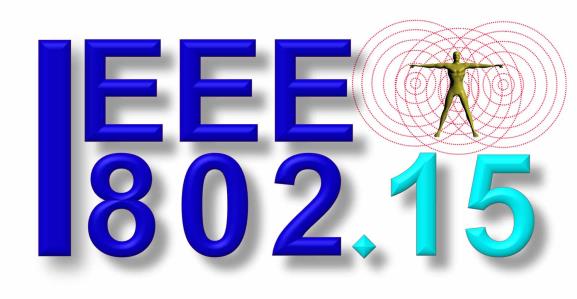 Questions?Bob Heile, Chair IEEE 802.15bheile@ieee.orgwww.ieee802.org/15